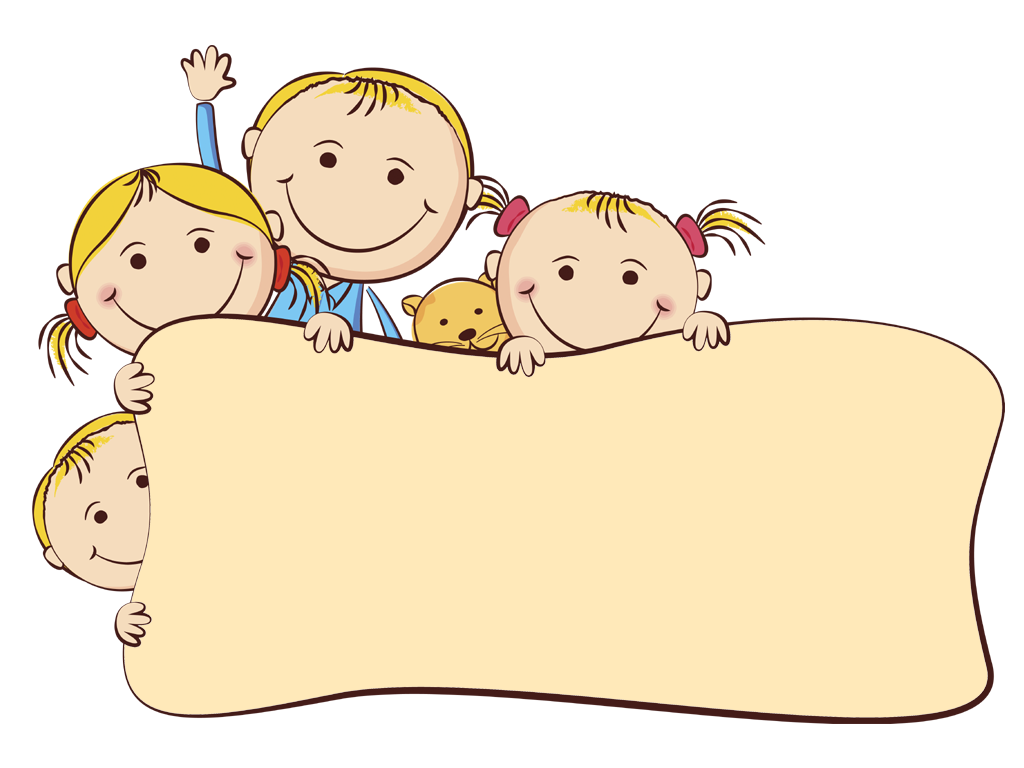 Психолого-педагогическая характеристика детей с ОВЗ
Психолого - педагогическая характеристика детей с ОВЗ
Учитель Зверева Вера Анатольевна
Педагог-психолог Докучаева Анна  Андреевна
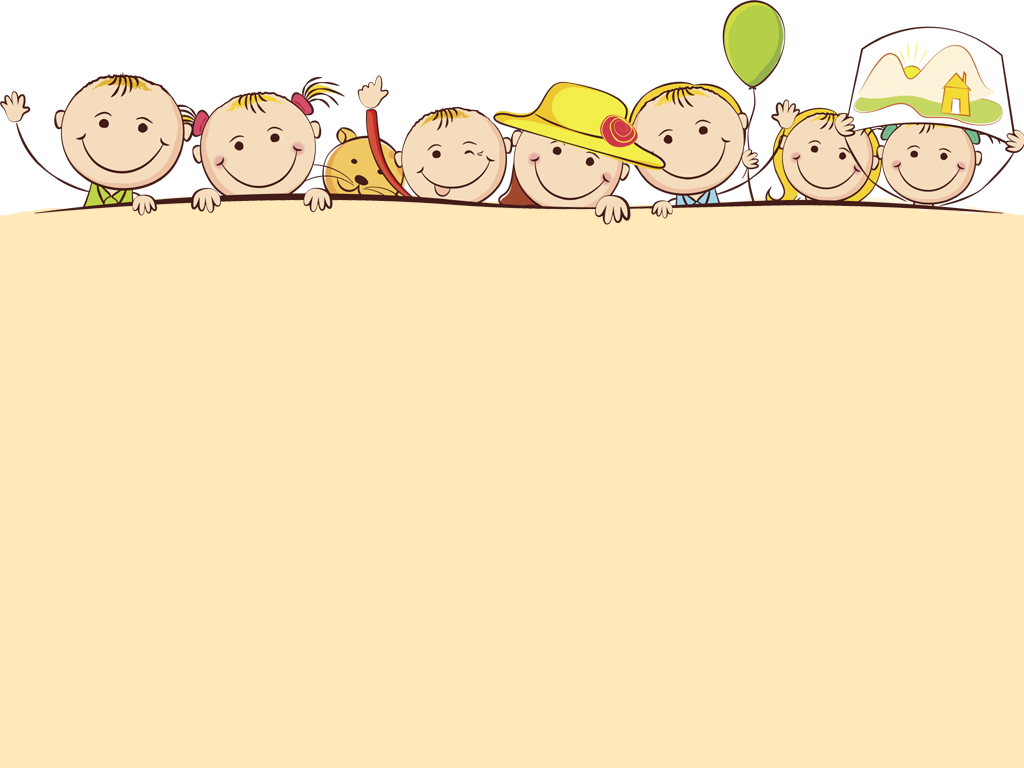 В нашей школе 3593 обучающийся, в том числе 132 учащихся имеющие статус с ограниченными возможностями здоровья и/или инвалидность, что составляет около 4 % от общего числа обучающихся.
У Вас в школе есть обучающиеся, нуждающиеся в особом образовательном подходе?
 С какими трудностями сталкиваются Ваши учителя, при организации образовательного процесса с детьми с ограниченными возможностями здоровья?
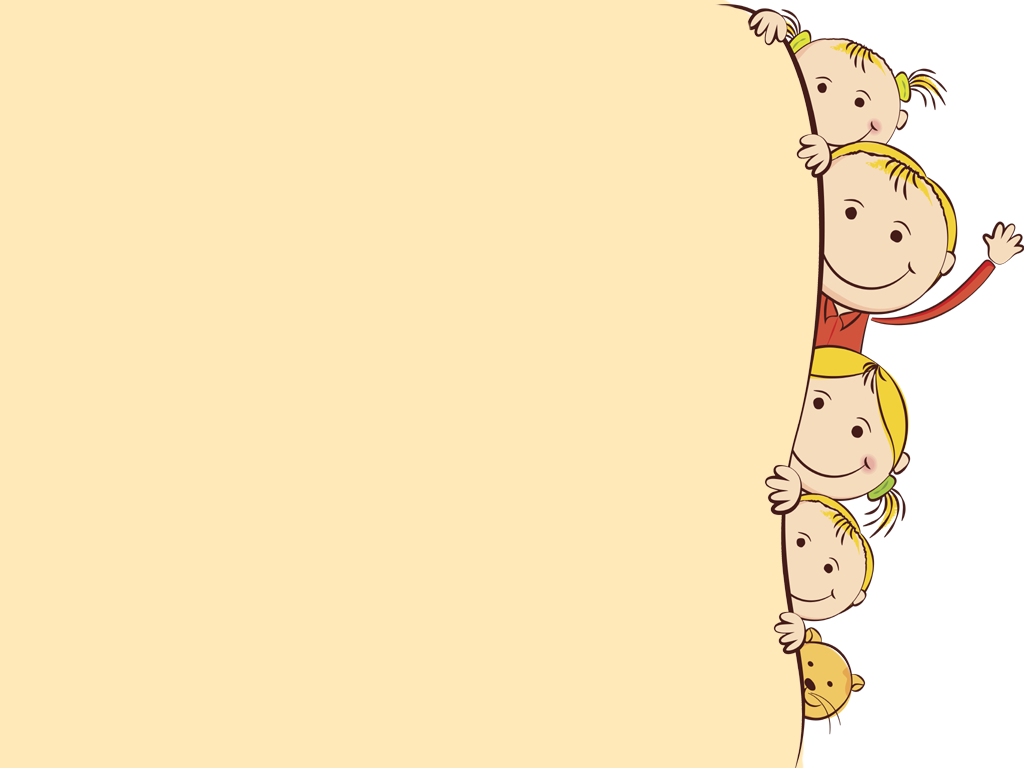 Типичные затруднения (общие проблемы) у детей с ОВЗ
Задумывались ли Вы, как чувствуют себя дети, с особыми образовательными потребностями, попадая  в непривычную для себя обстановку?
1. Легко ли Вам было передвигаться (говорить, слушать, запоминать)? 
2. Что Вы при этом чувствовали?
3. На чем были больше сконцентрированы?
Какие затруднения чаще всего испытывают дети с ОВЗ?
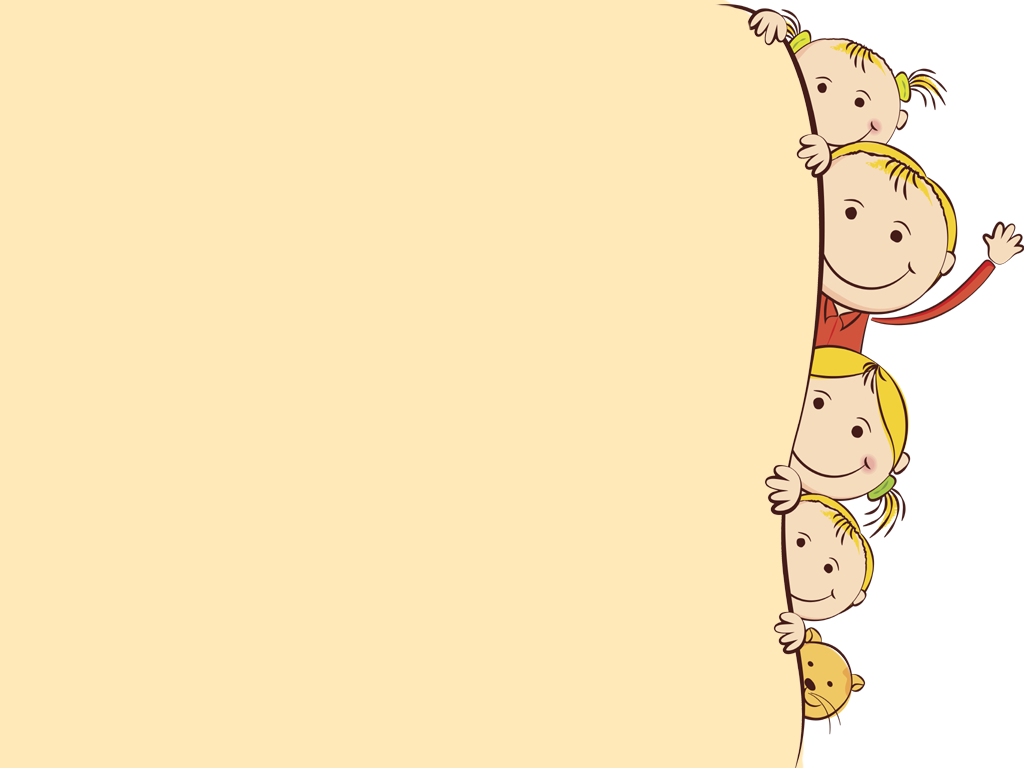 ОБЩИЕ ОСОБЕННОСТИ ДЕТЕЙ С ОВЗ
Типичные затруднения (общие проблемы) у детей с ОВЗ
Психические процессы 
Зрительного восприятие
 Координация 
Речь
Межличностное взаимодействие 
Низкий уровень мотивации познавательной деятельности; бедность социального опыта
Эмоционально-волевая сфера
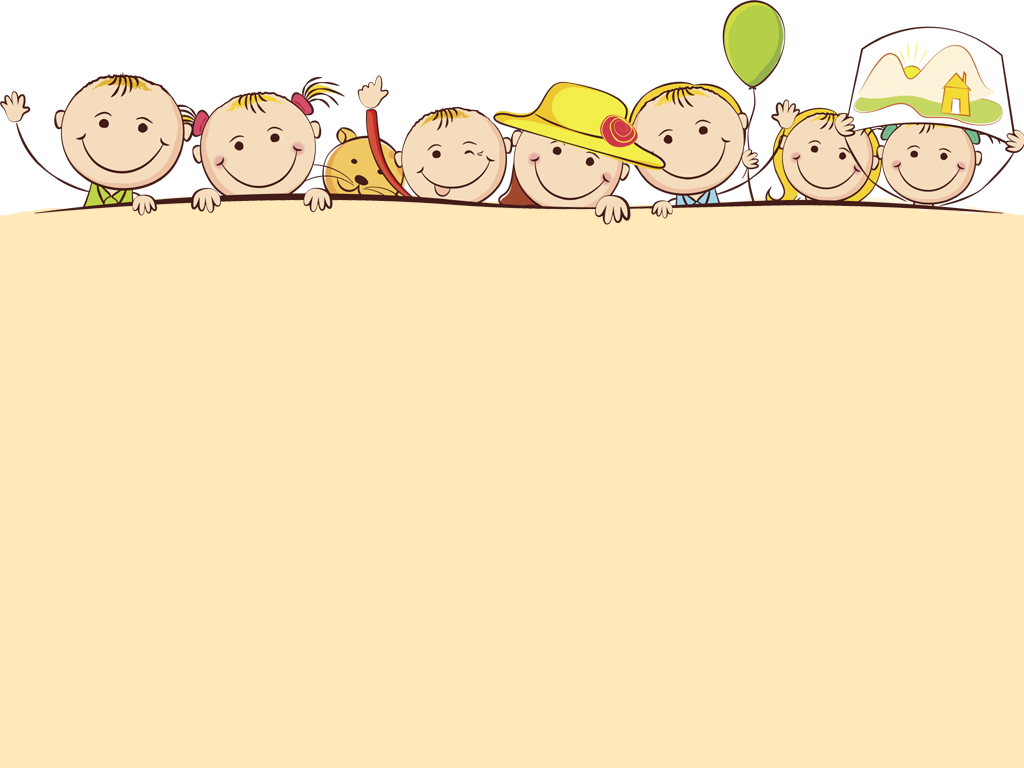 Общие принципы и правила работы с учениками
Индивидуальный подход к каждому ученику. 
Предотвращение наступления утомления.
 Использование методов, активизирующих познавательную деятельность. 
Сравнение ребенка с ним самим, а не с другими детьми.

.
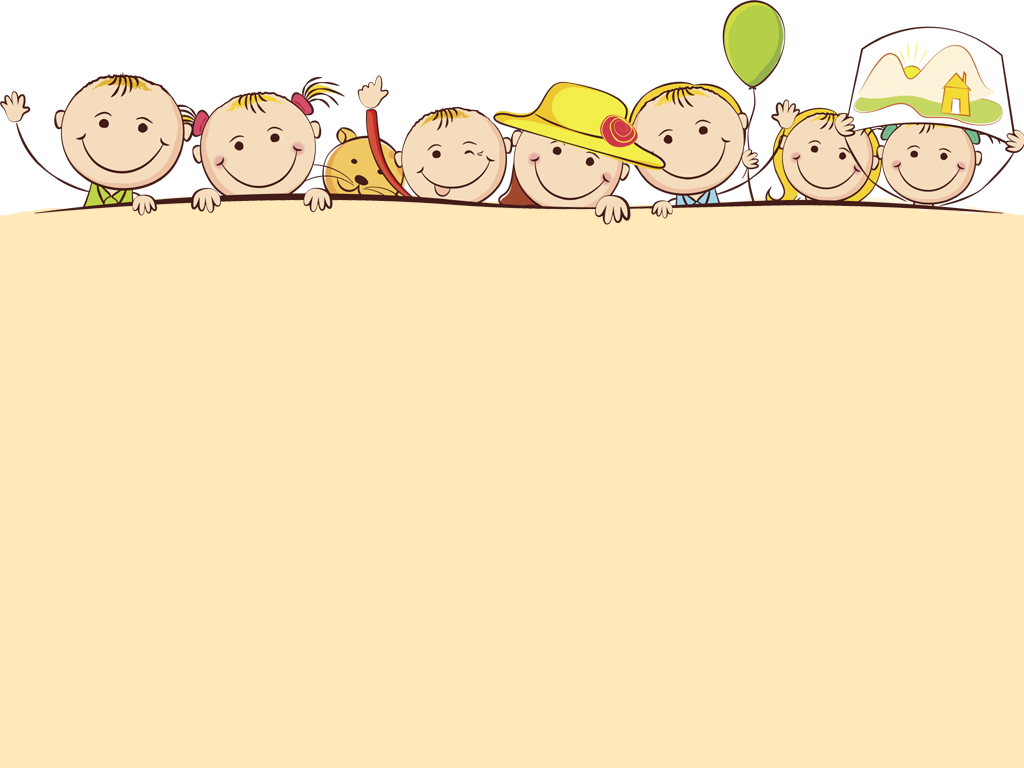 Учитель, работающий с детьми с ОВЗ ДОЛЖЕН непременно видеть ТАЛАНТЫ своих учеников и помогать их развитию.